Dinámica del movimiento circular uniforme (54 diapositivas)
Componentes intrínsecas de la aceleración.
Problemas resueltos:
	2.1.	Péndulo cónico.
	2.2.	Cono invertido.
	2.3.	Curva peraltada:
Con rozamiento.
Sin rozamiento.
¿Fuerza centrífuga?: una revisión bibliográfica.
¿Por qué no cae la Luna sobre la Tierra?
Fuerza y movimiento: la interpretación de los estudiantes.
1. COMPONENTES INTRÍNSECAS DE LA ACELERACIÓN
v2
v2
v1
Δv
Δv
a
at
an
Movimiento rectilíneo y uniforme
Movimiento circular uniforme
Por ser
el vector aceleración tiene la misma dirección y sentido que
a)
b)
CONCLUSIÓN:
Si v = cte  y  r = cte la aceleración únicamente tiene componente normal (centrípeta) siendo su valor :


Y, puesto que F = ma, la fuerza actuante sobre el cuerpo, o la resultante de todas las que actúan sobre él, en todo momento tiene dirección normal a la trayectoria con sentido hacia el centro (centrípeta) y su valor es:
Para que un cuerpo esté animado de un movimiento circular uniforme es condición necesaria y suficiente que la resultante de todas las fuerzas que actúan sobre él sea centrípeta.
O lo que es lo mismo:
Si la resultante de todas las fuerzas que actúan sobre un cuerpo es centrípeta, ése cuerpo estará animado de un movimiento circular uniforme.
2 PROBLEMAS RESUELTOS
2.1. PÉNDULO CÓNICO
Por tratarse de un movimiento circular uniforme, la resultante de todas las fuerzas actuantes ha de tener carácter centrípeto.
Ty
T
Tx
P
En primer lugar identificaremos las fuerzas que actúan sobre el cuerpo: 
El peso P y la fuerza ejercida por la cuerda (tensión T)
A continuación descomponemos la tensión T en las componentes Tx y Ty y la suprimimos.
Puesto que el cuerpo se mueve en el plano horizontal, ni sube ni baja, las fuerzas P y Ty han de ser iguales y las eliminamos quedando el cuerpo sometido a la única fuerza central Tx , resultante de las fuerzas actuantes, que es la que propicia el movimiento circular uniforme.
La fuerza Tx ,resultante de las fuerzas actuantes, tiene carácter centrípeto. En consecuencia, su valor ha de ser:
= F = mv2/r
Tx
¿Qué velocidad ha de llevar la bola para mantenerse en su trayectoria?
Ty
T
P
α
α
Tx = F = mv2/r
2.2. CONO INVERTIDO
¿Qué velocidad ha de llevar la bola para mantenerse en su trayectoria?
Ry
R
Rx = ΣF
P
¿Qué velocidad ha de llevar la bola para mantenerse en su trayectoria?
r
Ry
R
α
P
h
α
Por tener Rx carácter centrípeto es:
Rx= ΣF
2.3. CURVA PERALTADA (Velódromo)
a. Sin rozamiento
R
P
Ry
mv2/r  = ΣF =
Rx
¿Cuál es la máxima velocidad con la que se puede tomar una curva
para no derrapar?
α
α
R
Ry
Rx
mv2/r  = ΣF =
P
b. Con rozamiento.
R
F = Rx + Fx = mv2/r
Fr
P
Ry
Fx
Rx
Rx
Fy
¿Cuál es la máxima velocidad con la que se puede tomar una curva
para no derrapar?
Ry
Fx
Rx
Fy
R
α
α
F
Fr
α
P
3FUERZA CENTRÍFUGA:Una revisión bibliográfica
Plataforma de un camión que trasporta una bola tomando una curva vista desde arriba…
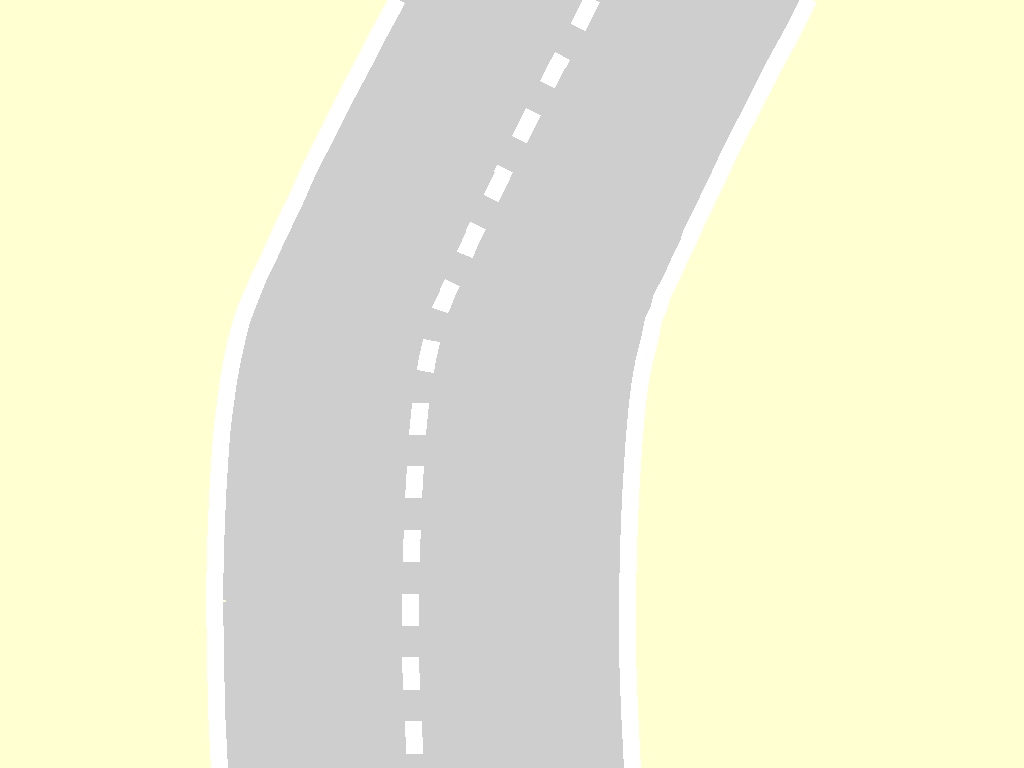 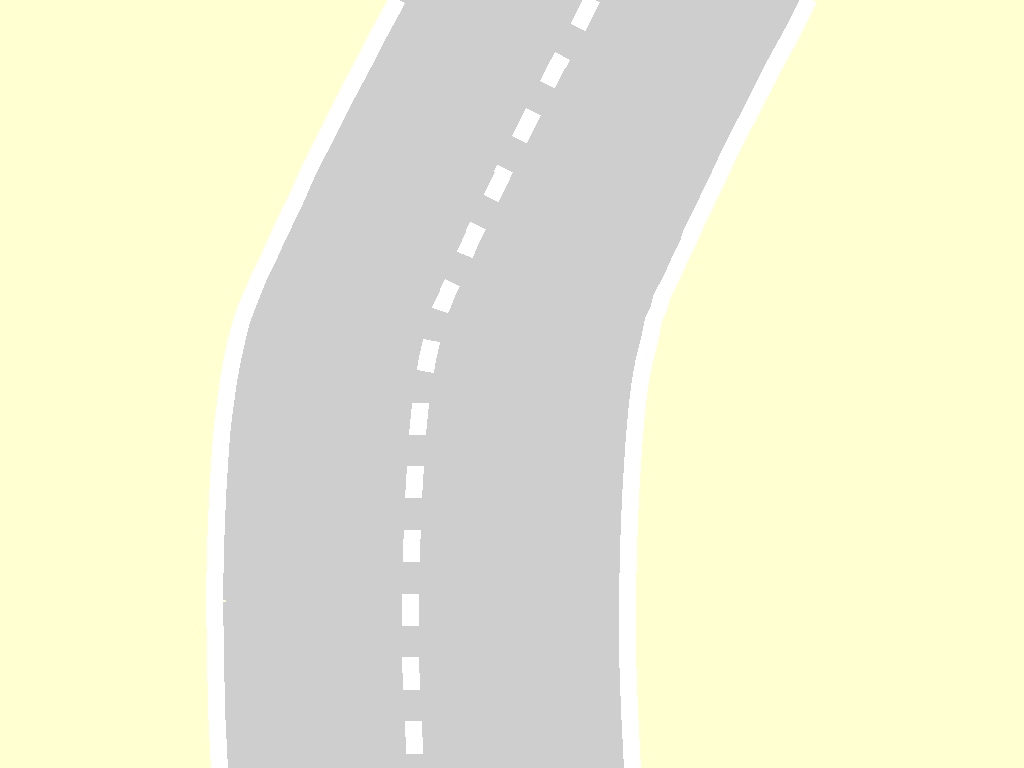 Trayectoria seguida por la bola sobre la plataforma del camión vista desde arriba…
Trayectoria de la bola vista desde arriba…
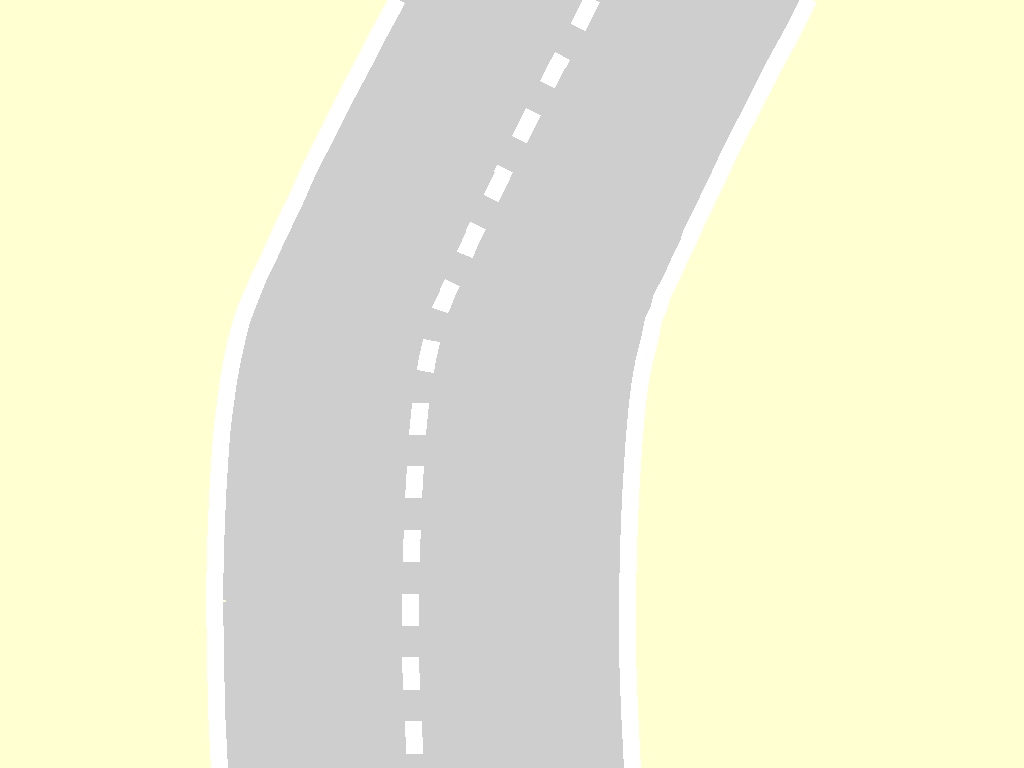 v = cte
¡OK!
Para este observador la bola sobre el camión lleva un movimiento rectilíneo y uniforme.
¿Cómo lo ve un observador situado en la plataforma del camión…
Fi
¡OK!
¿?
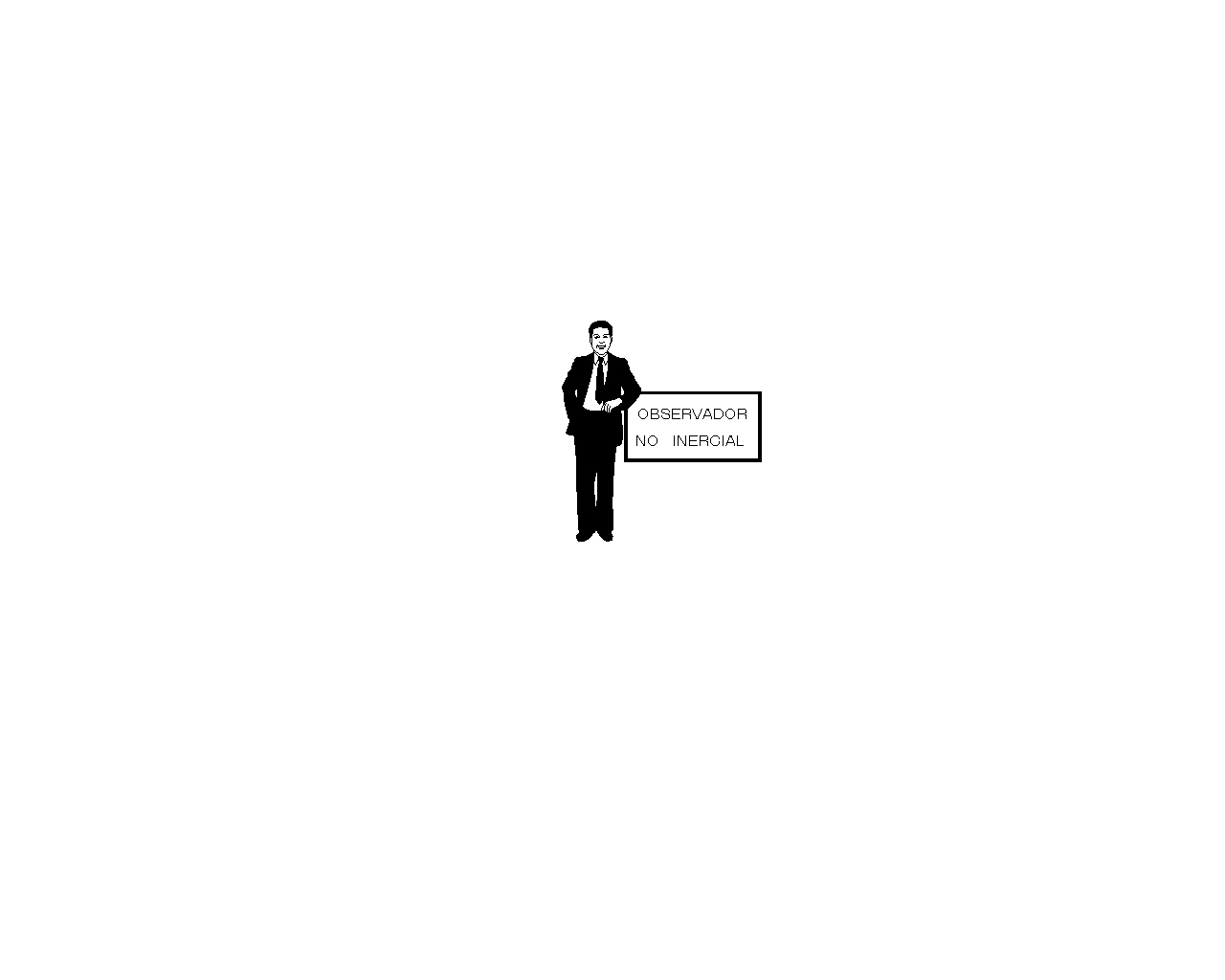 El observador no inercial no entiende por qué la bola se mueve “de repente” (al tomar la curva el camión) ni por qué lo hace acelerando, conclusión a la que llega midiendo espacios y tiempos empleados en recorrerlos.
Para poner de acuerdo lo que ve con la ley de Newton ha de “inventar” una “fuerza de inercia” Fi a la que llama “fuerza centrífuga” cuyo valor es el producto de la masa de la bola por su aceleración que es la misma que la aceleración centrípeta que proporciona la trayectoria curva del camión:
Plataforma del camión  que toma la curva vista desde arriba…
Fi
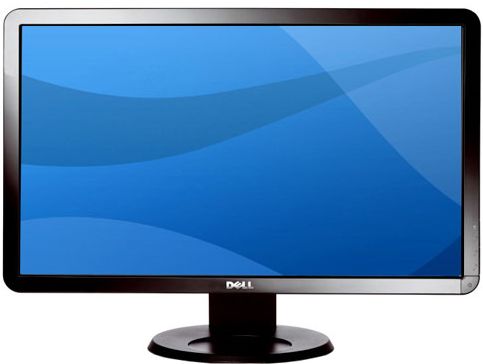 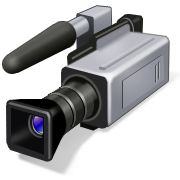 ¿?
¡OK!
El observador no inercial (la cámara) no entiende por qué la bola se mueve “de repente” (al tomar la curva el camión) ni por qué lo hace acelerando, conclusión a la que llega midiendo espacios y tiempos empleados en recorrerlos.
Para poner de acuerdo lo que ve con la ley de Newton ha de “inventar” una “fuerza de inercia” Fi a la que llama “fuerza centrífuga” cuyo valor es el producto de la masa de la bola por su aceleración que es la misma que la aceleración centrípeta que proporciona la trayectoria curva del camión:
REVISIÓNBIBLIOGRÁFICA
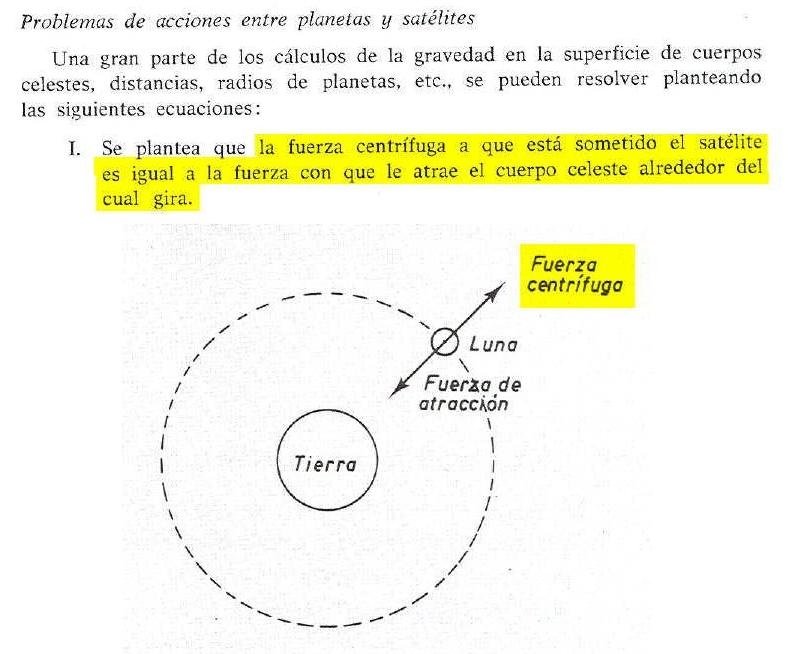 ¡¡NO!!
Marín Alonso. Cerca de la Física. 
Ed. Alhambra. Madrid 1977.
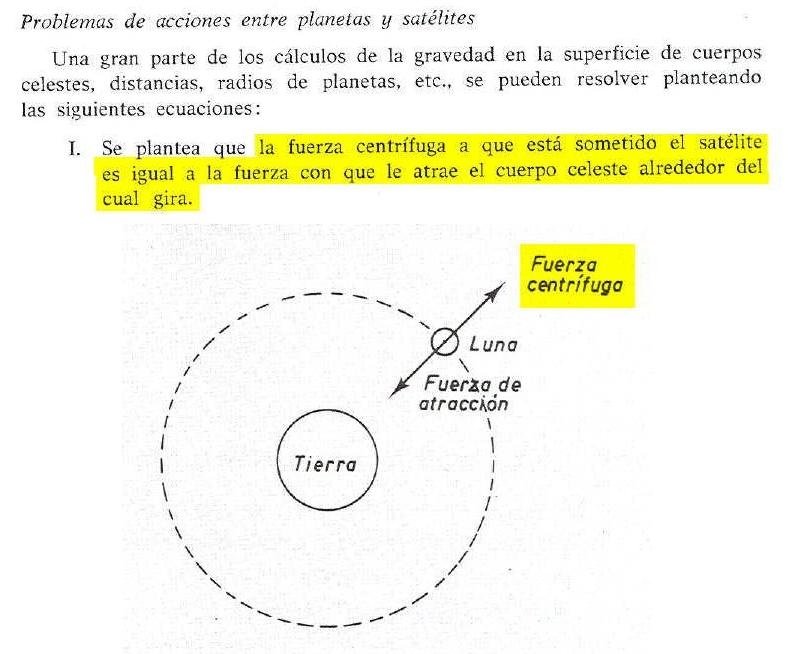 ¡¡NO!!
Si esto fuera así ambas fuerzas se anularían por ser iguales y de sentido contrario. Como consecuencia, la resultante sería nula, no existiría aceleración y la Luna estaría animada de un movimiento rectilíneo y uniforme. 
	Por lo tanto, esta interpretación y las que ofrecemos a continuación en esta revisión bibliográfica SON TOTALMENTE INCORRECTAS.
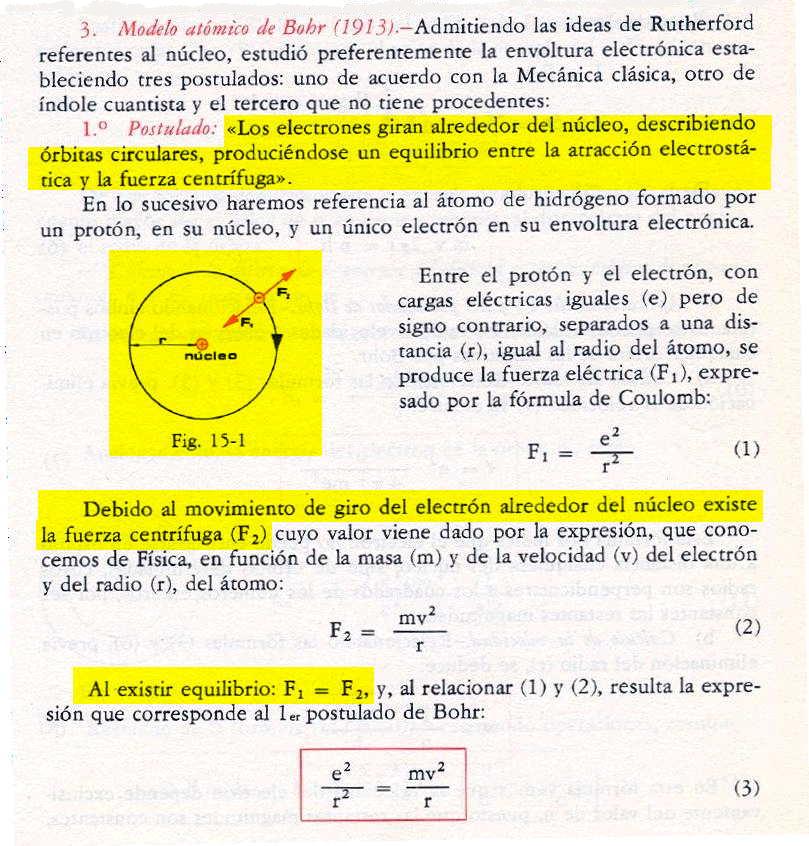 ¡¡NO!!
Santos, M. et al. Física y Química 3º BUP. 
Ed. Silos. Valladolid, 1977.
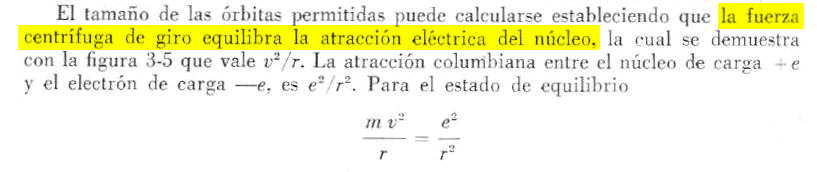 ¡¡NO!!
Barrow, G.M. Química Física. Ed Reverté. Barcelona. 1964.
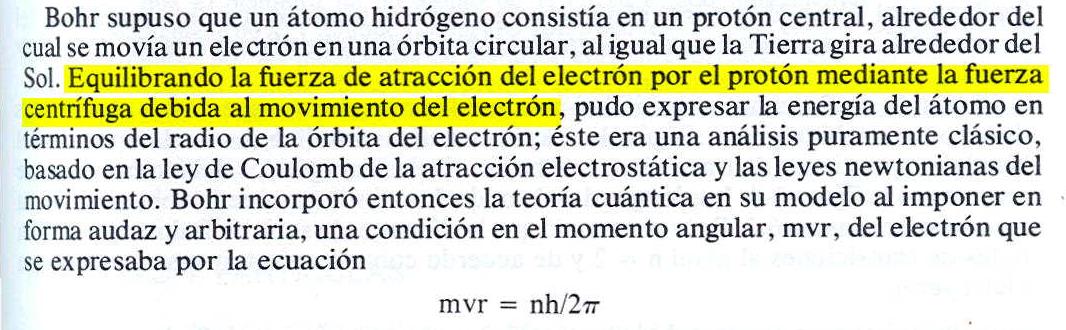 ¡¡NO!!
Masterton-Slowinski. Química General Superior.
4ª edición. Interamericana, 1979.
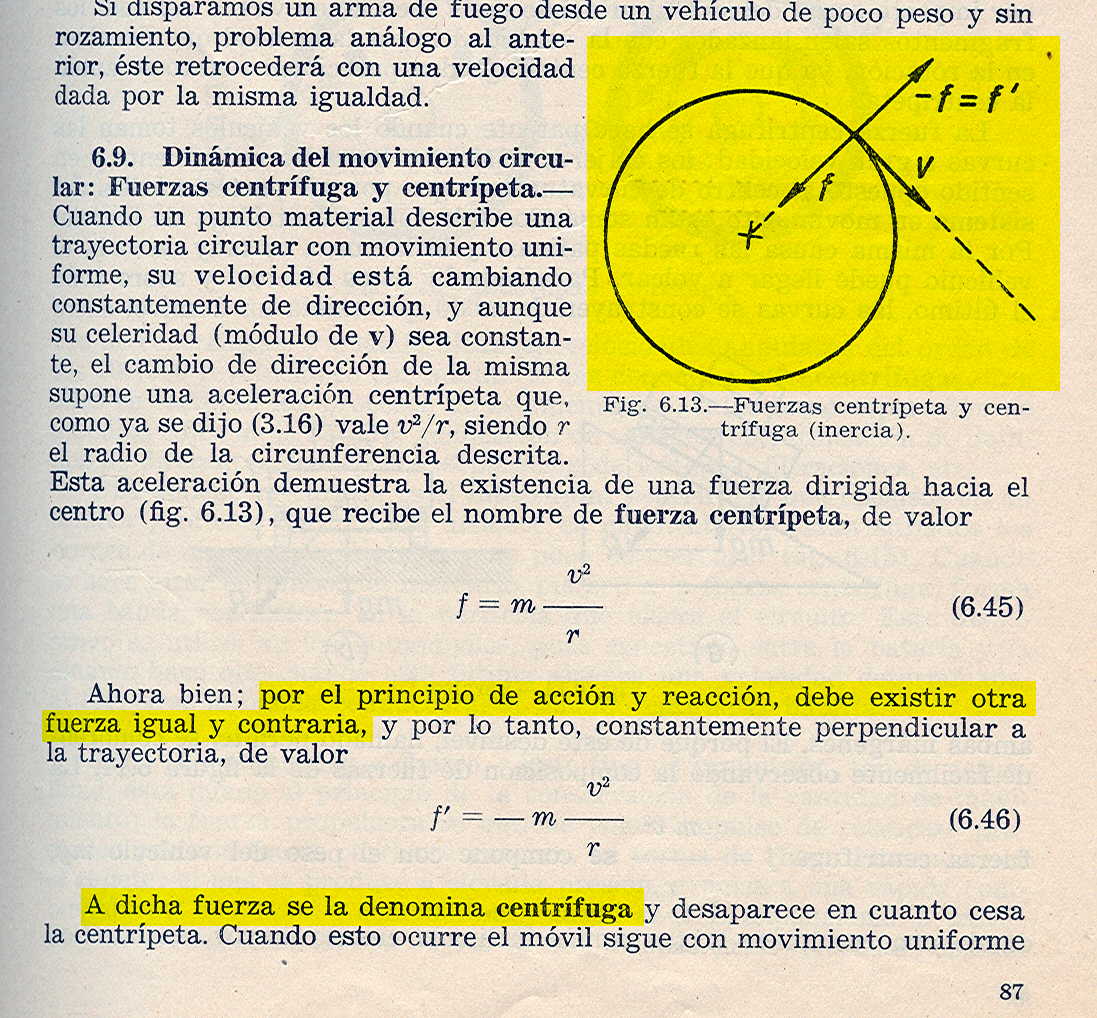 ¡¡NO!!
Catalá, J. Física. Valencia 1958
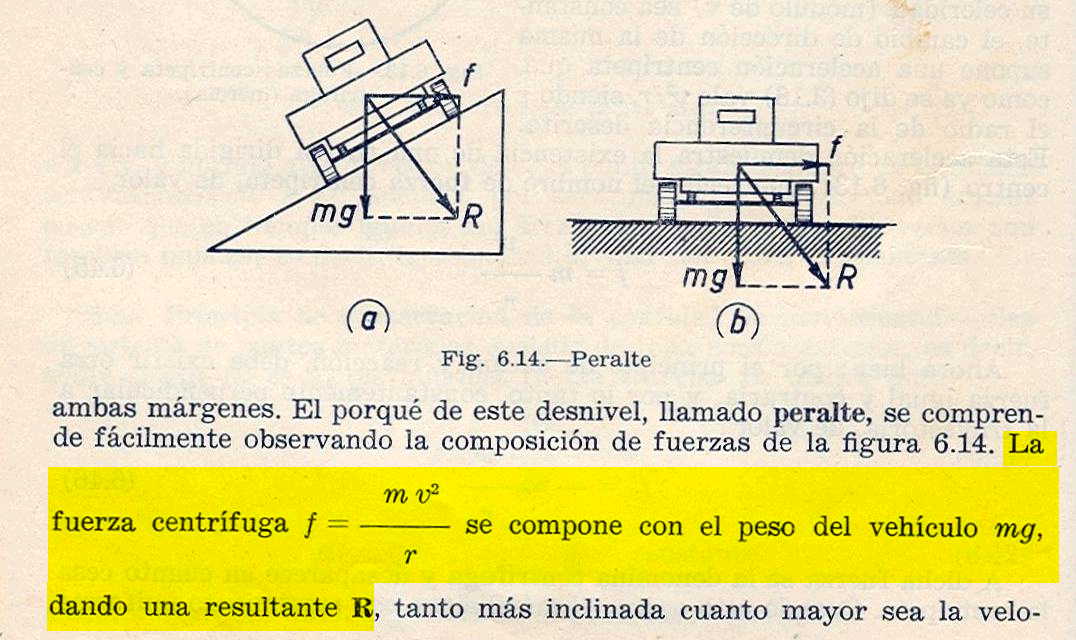 ¡¡NO!!
Catalá, J. Física. Valencia 1958
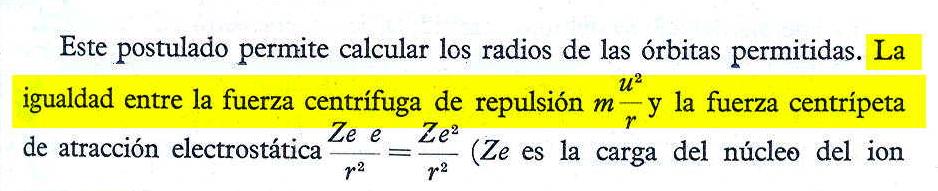 ¡¡NO!!
Babor, J.A. y  Ibarz, J. Química. Ed. Marín S.A. Barcelona, 1968.
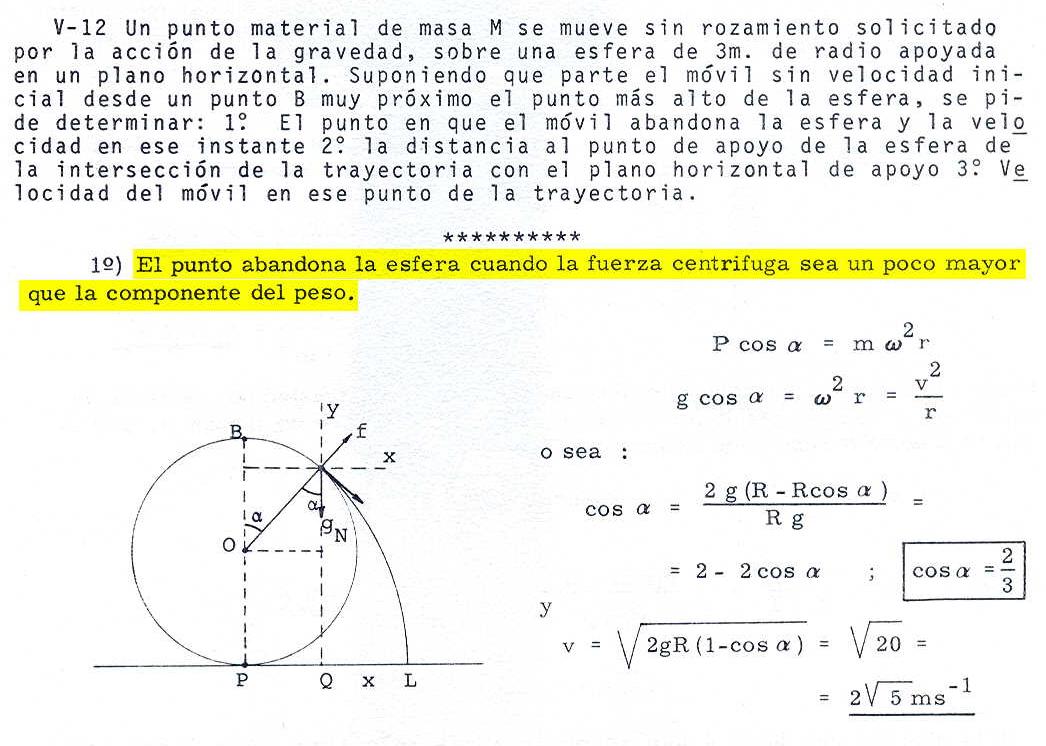 ¡¡NO!!
González, F.A. Problemas de Física. Tomo I: Mecánica.
Ed. Tebar Flores. Madrid. 1977
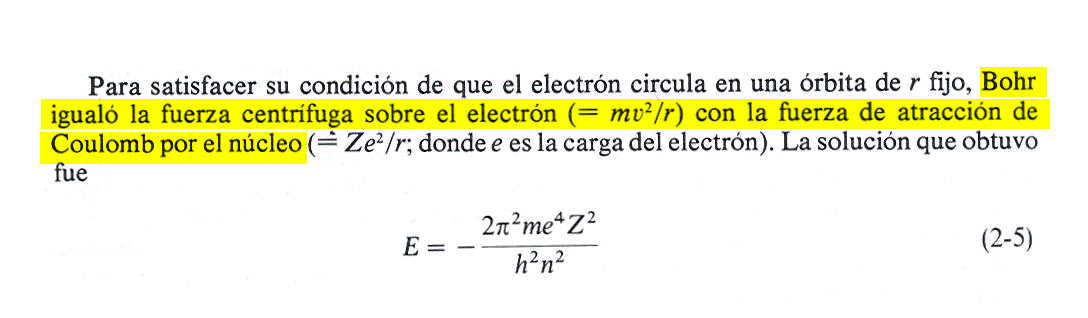 ¡¡NO!!
Moeller, T. Química Inorgánica.
Ed. Reverté. Barcelona, 1988.
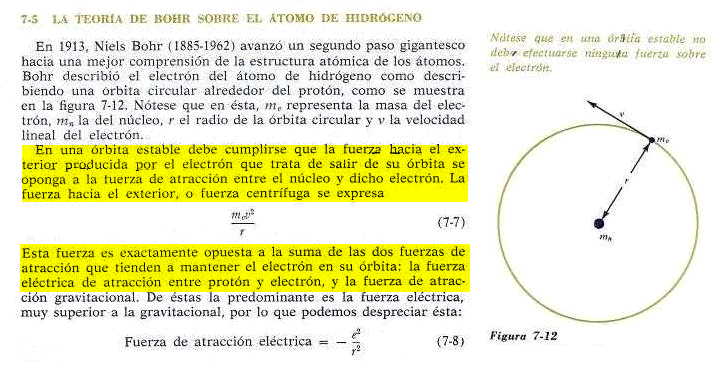 ¡¡NO!!
Gray, H. y Haight, G. Principios Básicos de Química.Editorial Reverté S.A. Barcelona. 1969
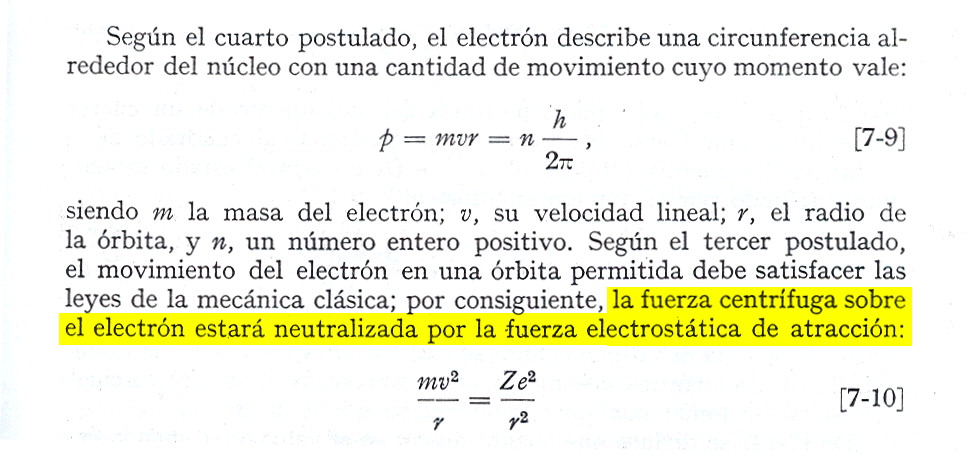 ¡¡NO!!
Kaplan, I. Física Nuclear.
Ed. Aguilar. Madrid. 1962.
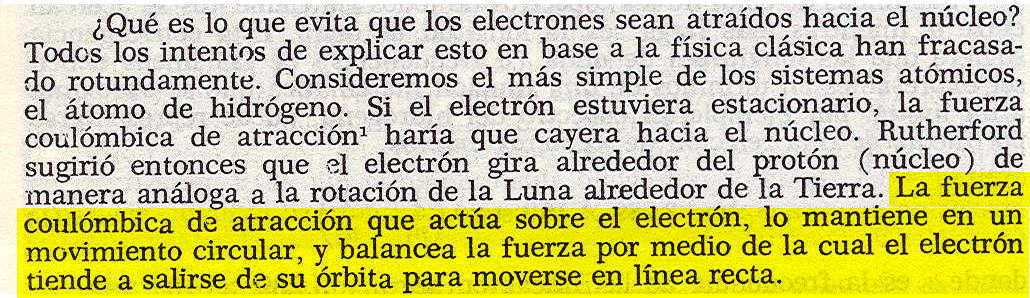 ¡¡NO!!
Brescia et Al. Fundamentos de Química.Compañía Editorial Continental (CECSA). México. 1969
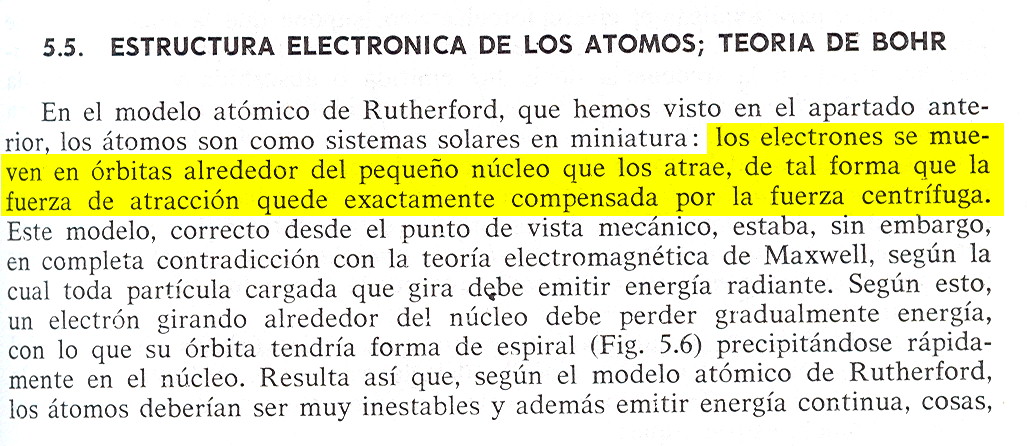 ¡¡NO!!
Morcillo, J. Temas Básicos de Química.Editorial Alhambra. Madrid. 1977.
¿Cuál es la interpretación correcta ?
La única fuerza que actúa sobre el electrón es la atracción electrostática ejercida por el protón:



	Además, por tener carácter centrípeto el  valor “genérico” de esta fuerza es: 



	Y por ser dos expresiones de una misma fuerza, al igualarlas queda:
r
+
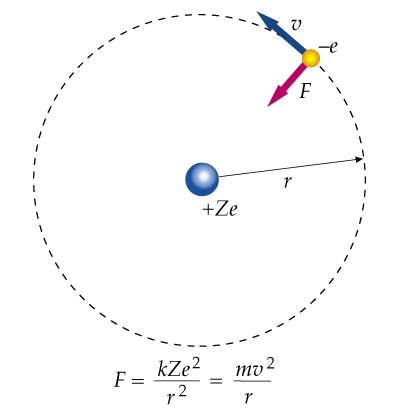 ¡¡SI!!
Tipler, P.A. Física. Ed. Reverté.
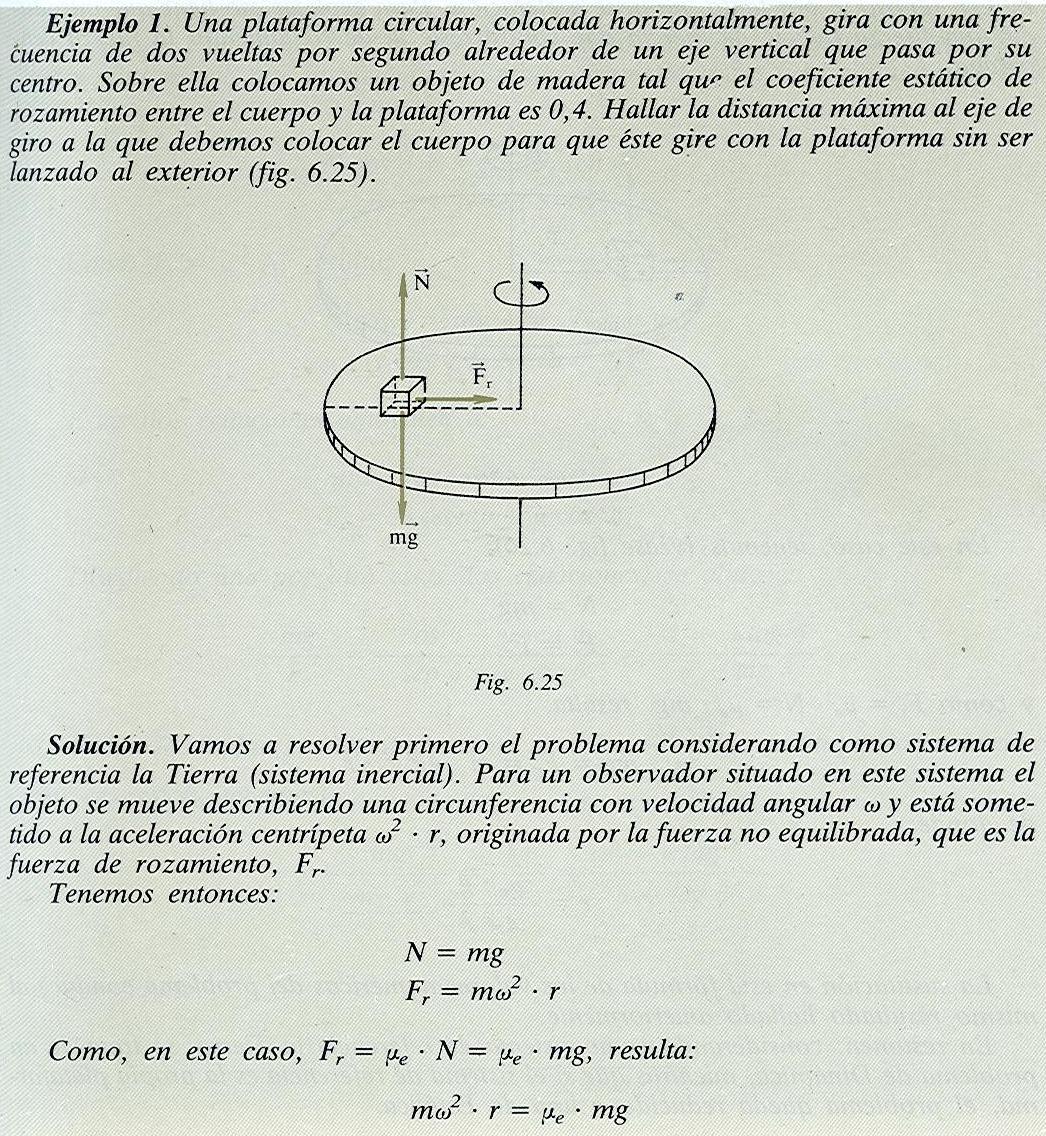 Fidalgo, J.A. y Fernández, M.R..Física General. Ed. Everest S.A. León.
¡¡SI!!
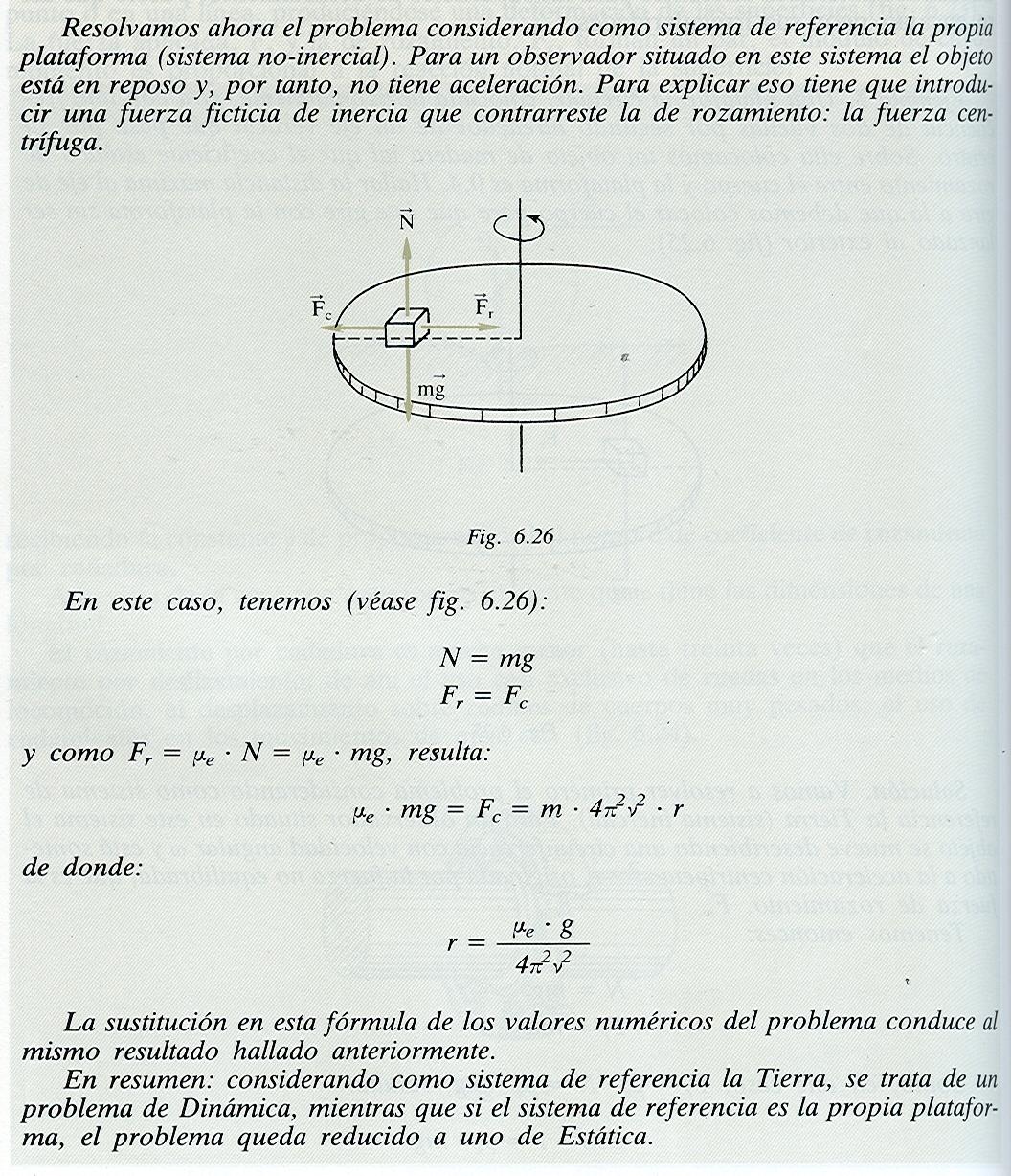 Fidalgo, J.A. y Fernández, M.R..Física General. Ed. Everest S.A. León.
¡¡SI!!
¿Cómo resuelve el problema de calcular la velocidad máxima a la que puede girar la plataforma cada uno de los observadores para que el objeto no sea lanzado?
1. Desde el sistema de referencia del observador inercial el balance de fuerzas es:
R
Y por tener carácter centrípeto:
Fr
Igualando ambos valores
P
2. Desde el sistema de referencia del observador no inercial el balance de fuerzas es:
R
Fc
Fr
P
4. ¿Por qué no cae la Luna sobre la Tierra?
Espera…
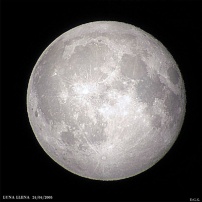 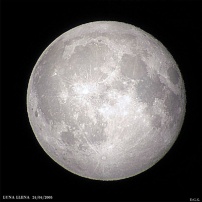 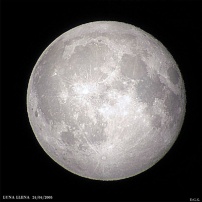 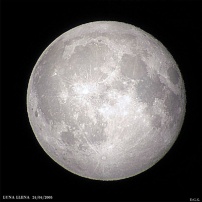 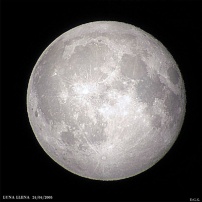 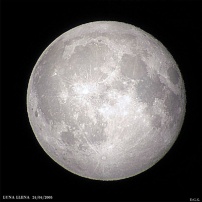 v
v
Todo sucede como si, en virtud de la inercia (*), la Luna tiende a salirse de su órbita pero es “devuelta” a esa órbita por la atracción gravitatoria ejercida por la Tierra.
(*) No olvidemos que la velocidad es en todo momento tangente a la trayectoria.
Ilustración original realizada por Newton sobre la puesta en órbita de un cuerpo alrededor de la Tierra.
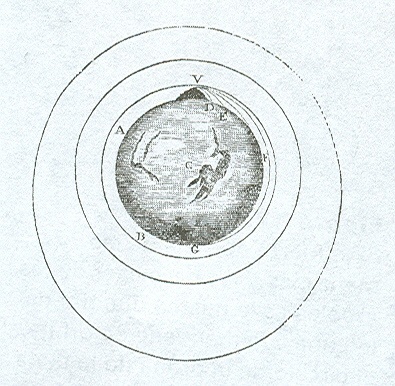 Dinamización de la Ilustración realizada por Newton.
De todos los factores que influyen en el aprendizaje, el más importante consiste en lo que el alumno ya sabe. Averígüese esto y enséñese en consecuencia.
(Ausubel)
Es más fácil desintegrar un átomo que un pre-concepto. 
(Albert Einstein)
5
Fuerza y movimiento:
La interpretación de los estudiantes.
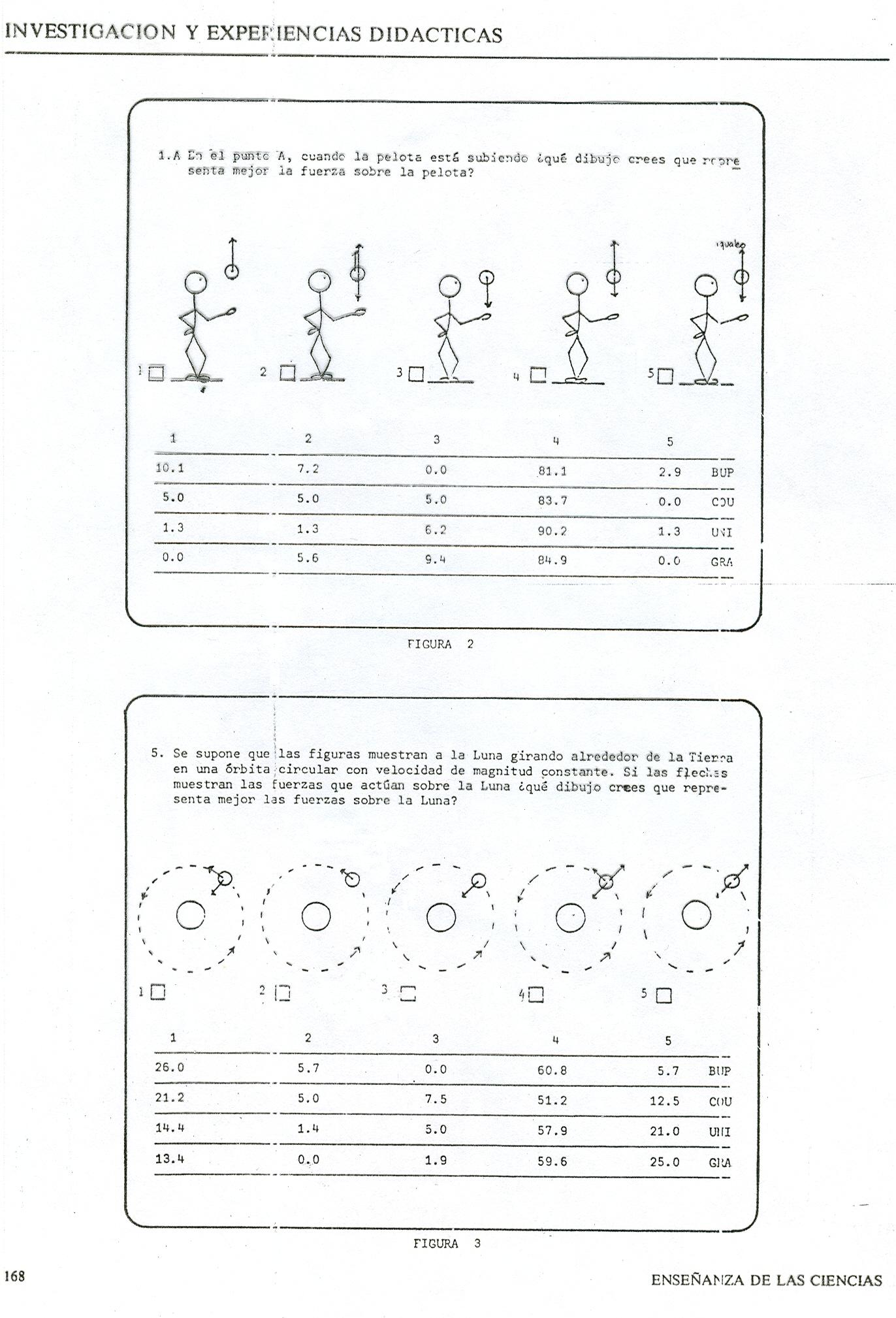 Autor de la encuesta:  Sebastia, J.M.
Enseñanza de las Ciencias, (2), 161-169. (1984).
Se planteó la misma encuesta  a los alumnos de la asignatura Didáctica de la Física de 2º curso de la Licenciatura en Química de la Facultad de Ciencias de la Universidad de Alicante
T
T
T
T
3
1
2
4
5
T
Julio V. Santos Benitojsb@ua.es
Departamento de Física AplicadaUniversidad de Alicante
F I N